Классный час
«Плох обед, коли хлеба нет»
Подготовила учитель
 начальных классов МКОУ СОШ  №8
С. Тахта Ипатовского района
Ставропольского края
Остренко Людмила Петровна
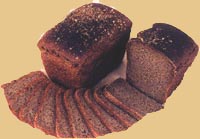 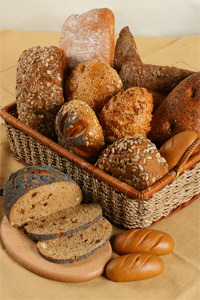 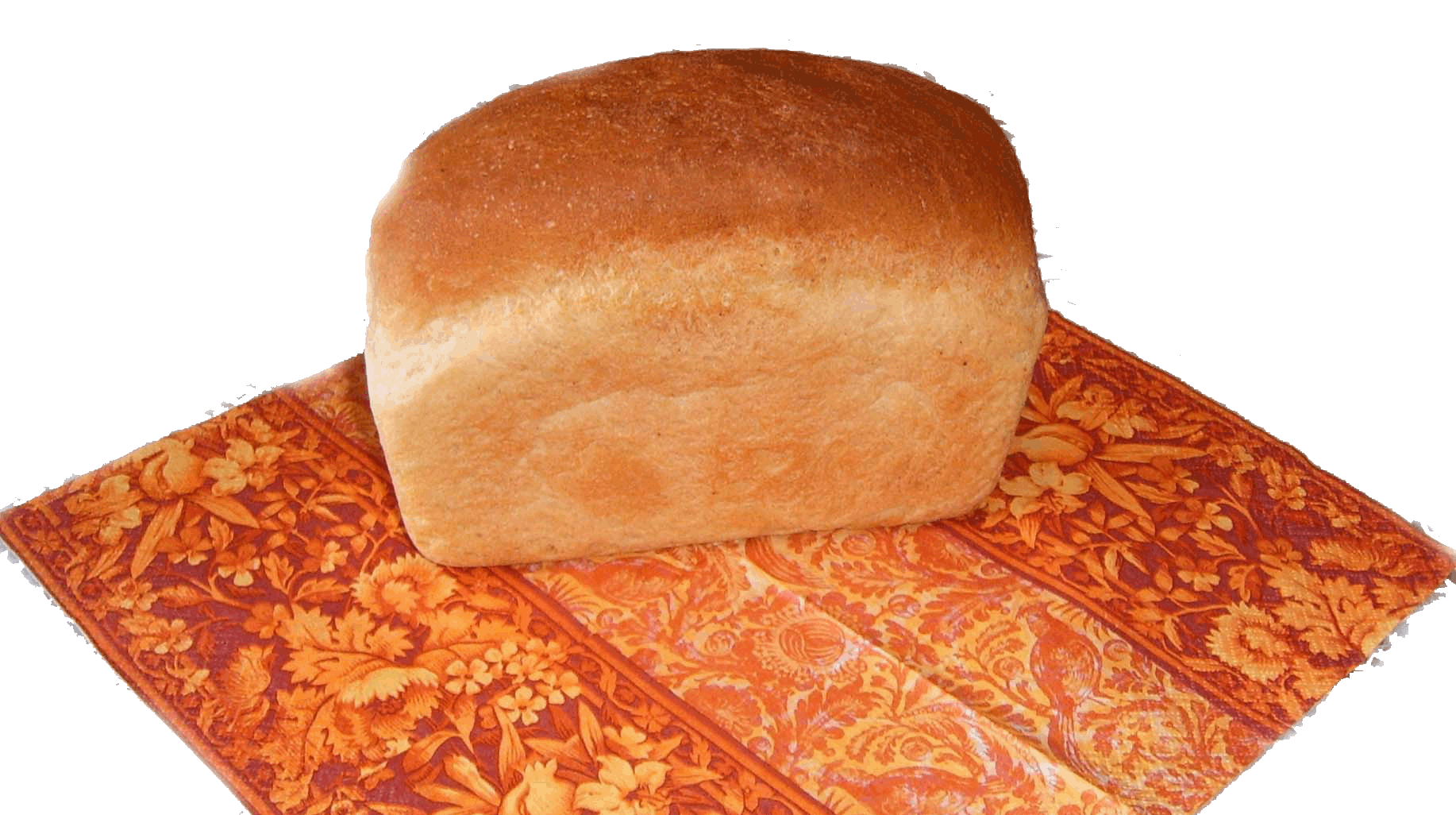 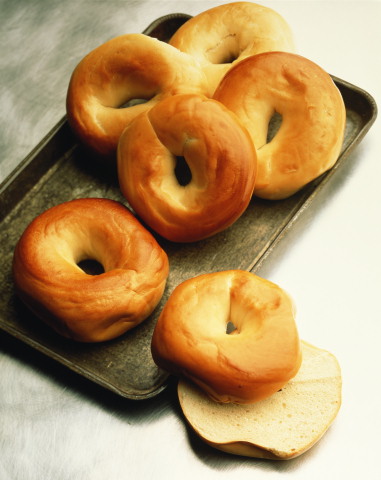 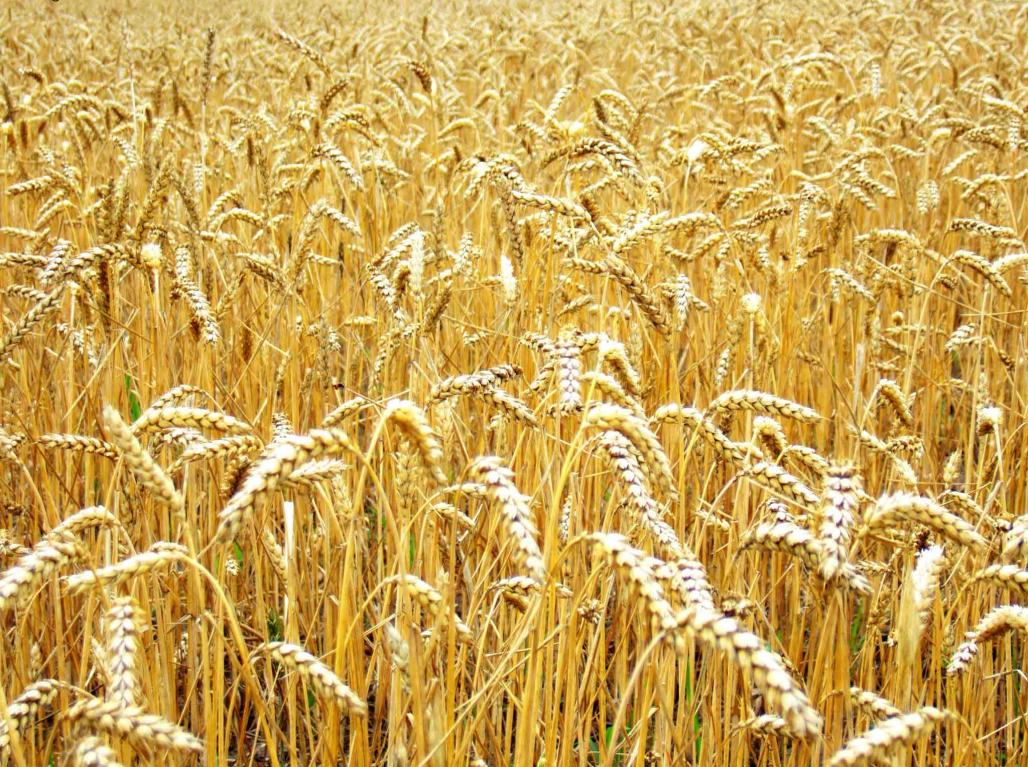 Хлеба к обеду в меру бери. Хлеб- драгоценность, им не сори!
Бунина Елена Васильевна
Как родится хлеб?
Только снег сошел в апреле,Как поля зазеленели.
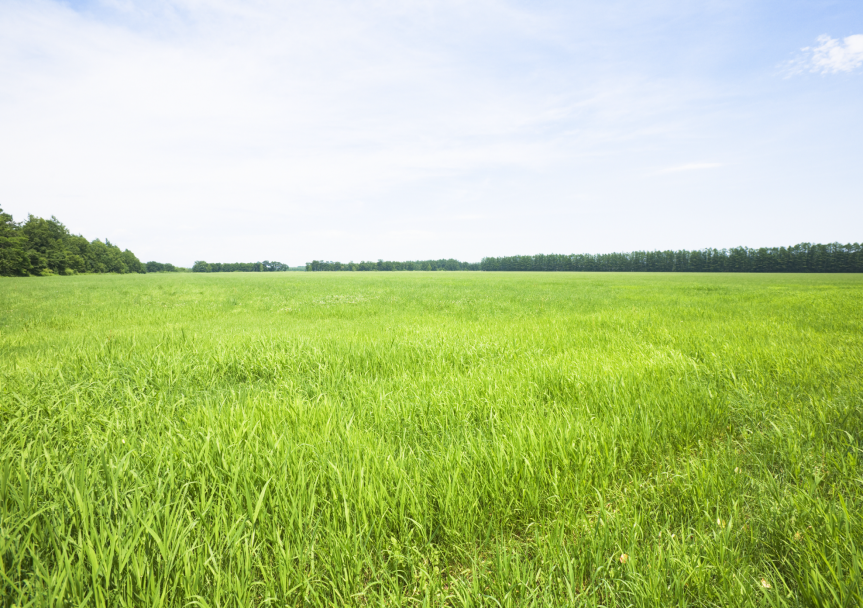 Как родится хлеб?
Золотой простор бескрайний -Там работают комбайны.
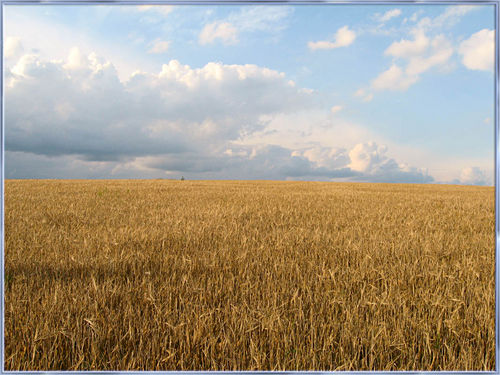 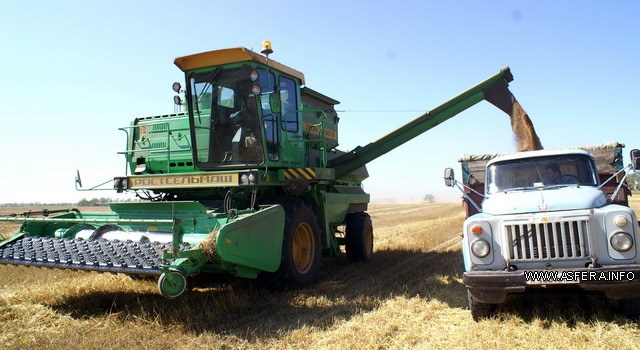 Как родится хлеб?
Вот зерно течет рекой,Чтобы сделаться мукой.
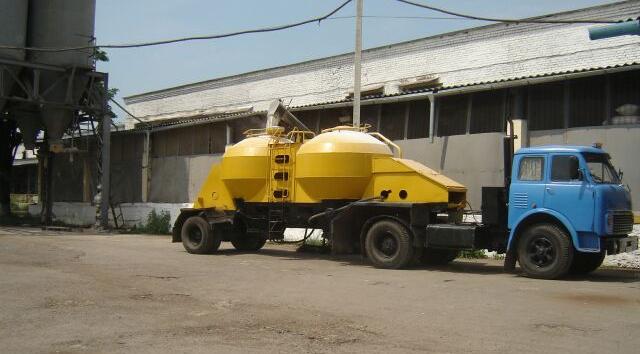 Как родится хлеб?
Ешь его, расти и помни:В мире нет труда огромней,Чтоб на стол к тебе явился хлеб.
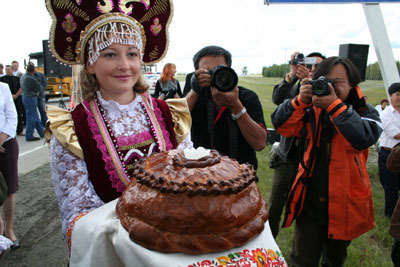 Конкурс загадок
“Отгадай  профессию”
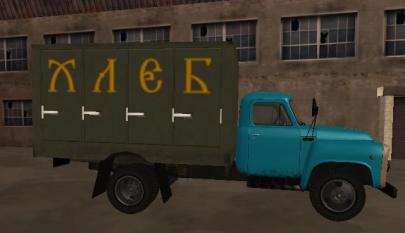 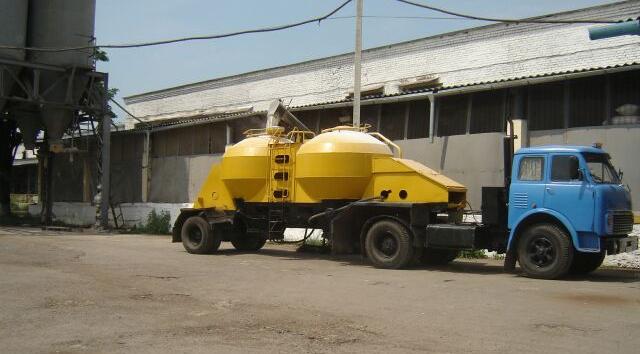 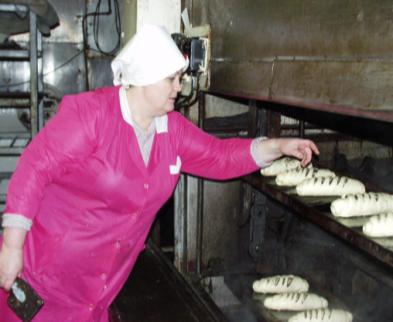 Сценка «Хлеб святой»
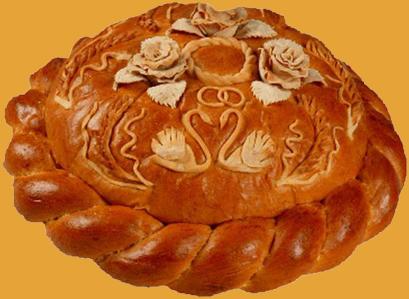 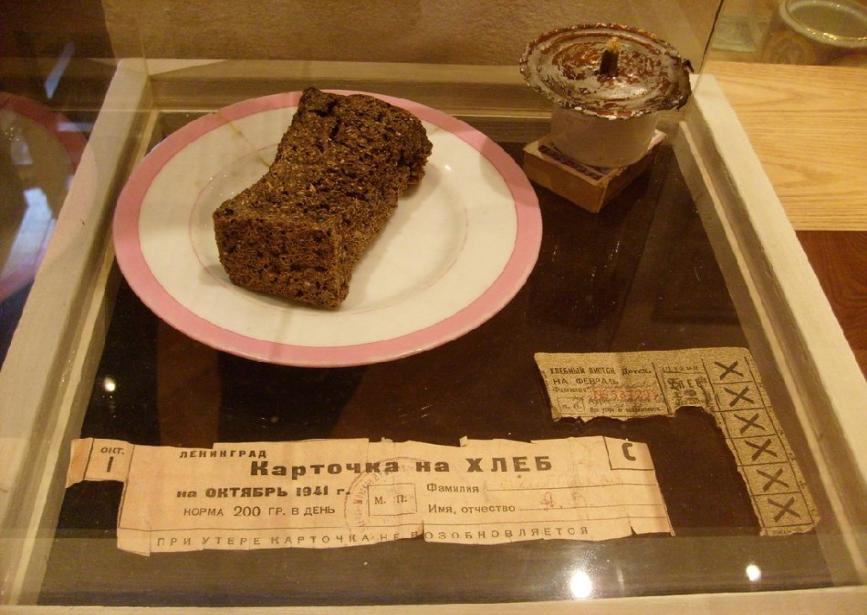 Дети блокадного 
Ленинграда
и 125 грамм хлеба- 
норма в день на человека
Вспомним 
пословицы о хлебе
Много снега – много хлеба.
  На печи заседать – хлеба не видать.
  Ржаной хлебушка – калачу дедушка.
  Плох обед коли хлеба нет.
  Пот на спине – хлеб на столе.
  Не земля хлеб родит, а небо.
  Свой хлеб слаще чужого калача.
  Снегу надует, хлебу прибудет.
  У кого хлеб родится, тот всегда веселится.
Знаешь ли ты?
Хлеб на нашем столе появляется благодаря нелёгкому труду 
людей 120 профессий.
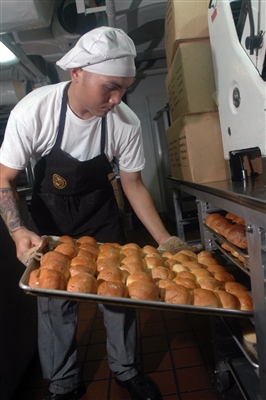 Ежедневно в стране выпекается 82000 тонн хлеба
Хлеб ржаной, батоны, булкиНе добудешь на прогулке.Люди хлеб в полях лелеют,Сил для хлеба не жалеют.
БЕРЕГИТЕ ХЛЕБ!